54-5
These materials are by the Kongki Ka Project and are made available to you under the terms of the Creative Commons Attribution ShareAlike license 4.0.
You have permission to share and redistribute these materials in any format and to make reasonable revisions and adaptations of this translation, provided that:
•	You include the above licence and source information.
•	If you redistribute these materials or create derivatives, you must distribute your contributions under the same license as the original.

The Holy Bible, Berean Standard Bible, BSB is produced in cooperation with Bible Hub, Discovery Bible, OpenBible.com, and the Berean Bible Translation Committee. This text of God's Word has been dedicated to the public domain.

Tibetan text is from the Central Tibetan Bible translation by Central Asia Publishing. Used by permission.
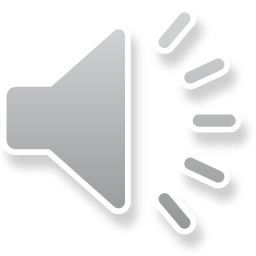 [Speaker Notes: Checked Kham
54 Paul’s 3rd journey
1. Apollos – Acts 18:24-28 (Left Top)
2. 2 years in Ephesus – Acts 19:1-10 (Center Top)
3. 7 sons of Sceva – Acts 19:11-20 (Right Top)
4. Artemis of the Ephesians – Acts 19:21 – 20:1 (Right Center)
5. Eutychus – Acts 20:6-12 (Right Bottom)
6. Paul visits the Ephesian Elders – Acts 20:16-38 (Center Bottom)
7. Agabus’ prophecy – Acts 21:8-15 (Left Bottom)]
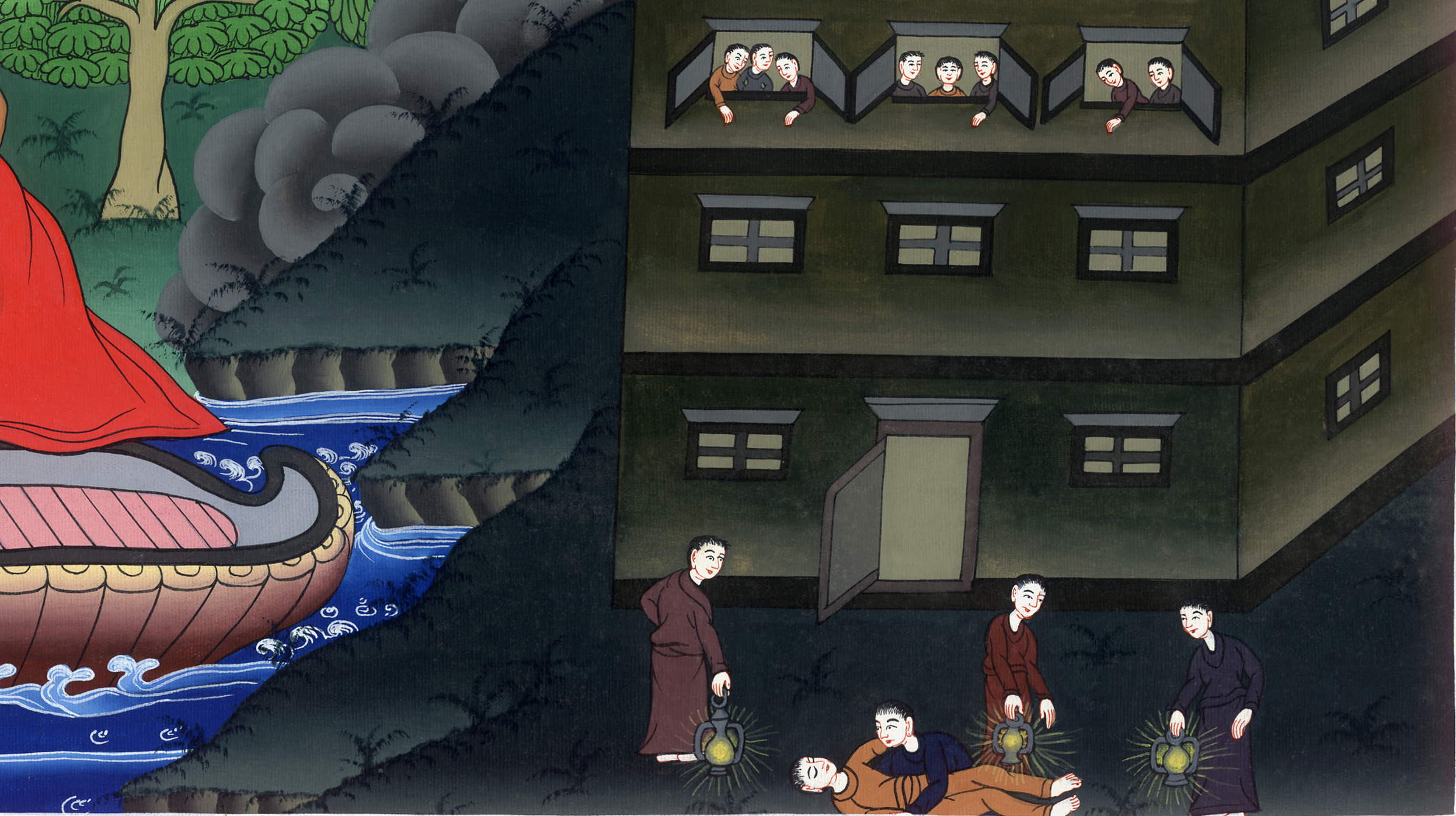 མཛད་པ། 20
གཞོན་ནུ་ཡུ་ཏི་ཀུ་སླར་གསོན་དུ་མཛད་པ།
མཛད་པ། 20
གཞོན་ནུ་ཡུ་ཏི་ཀུ་སླར་གསོན་དུ་མཛད་པ།
Eutychus – Acts 20:6-12
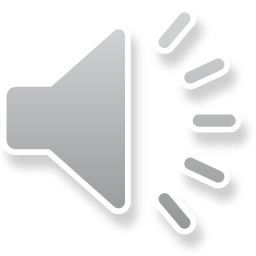 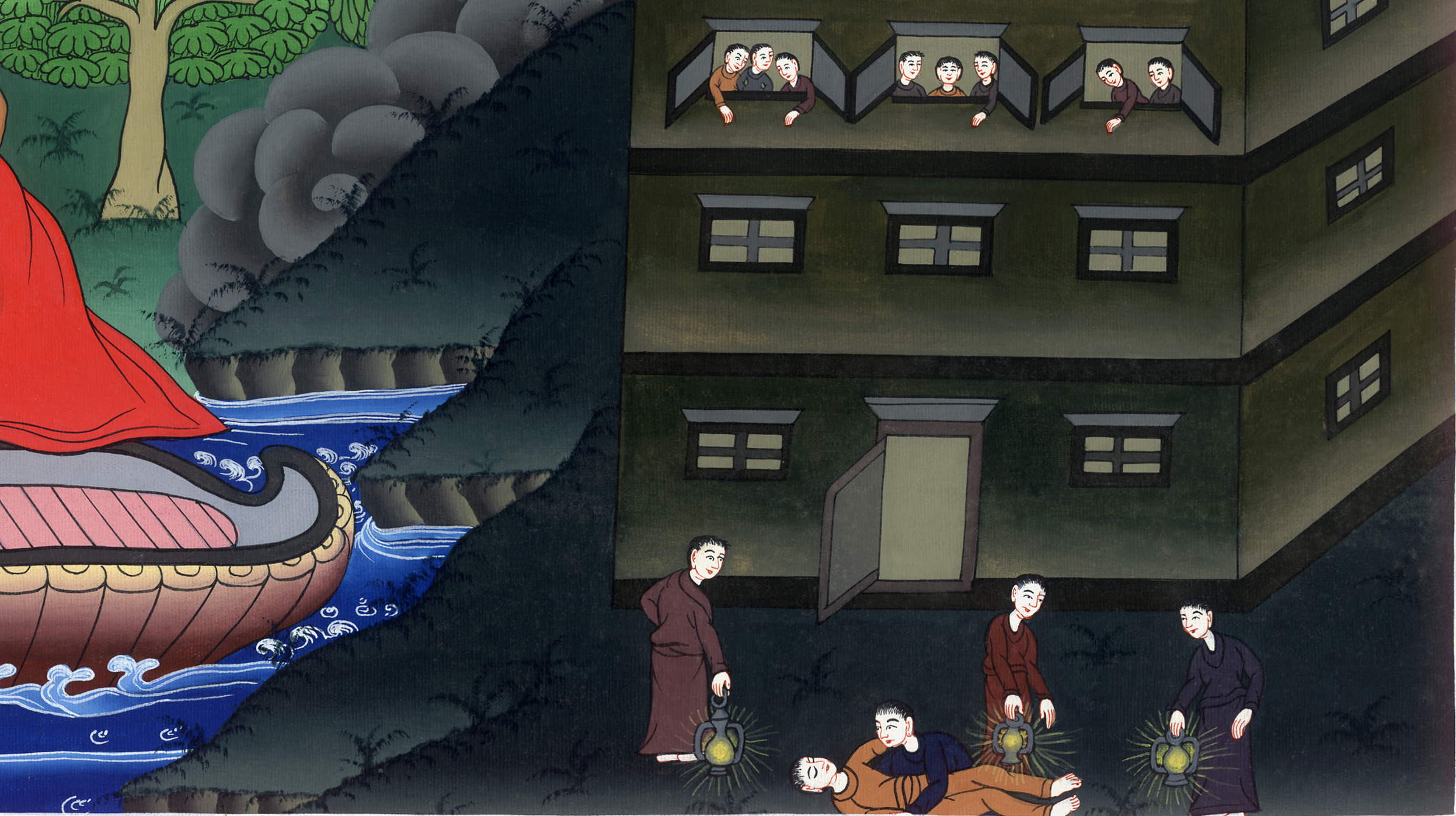 མཛད་པ། 20
གཞོན་ནུ་ཡུ་ཏི་ཀུ་སླར་གསོན་དུ་མཛད་པ།
This work is licensed under a Creative Commons Attribution-ShareAlike 4.0 International License
6སྐྱུར་རྩི་མེད་པའི་བག་ལེབ་དུས་ཆེན་གྱི་རྗེས་སུ་ང་ཚོ་ཕི་ལིབ་པཱི་གྲོང་ཁྱེར་ནས་གྲུ་གཟིངས་ལ་ཉི་མ་ལྔ་བསྡད་རྗེས་ཏྲོ་ཡཱ་ལ་ཁོ་ཚོ་དང་ཐུག་ཅིང༌། ཉི་མ་བདུན་དེར་བསྡད།
6And after the Feast of Unleavened Bread, we sailed from Philippi, and five days later we rejoined them in Troas, where we stayed seven days.
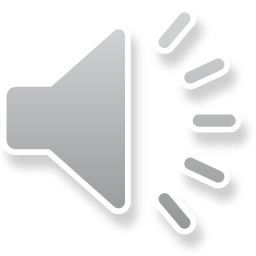 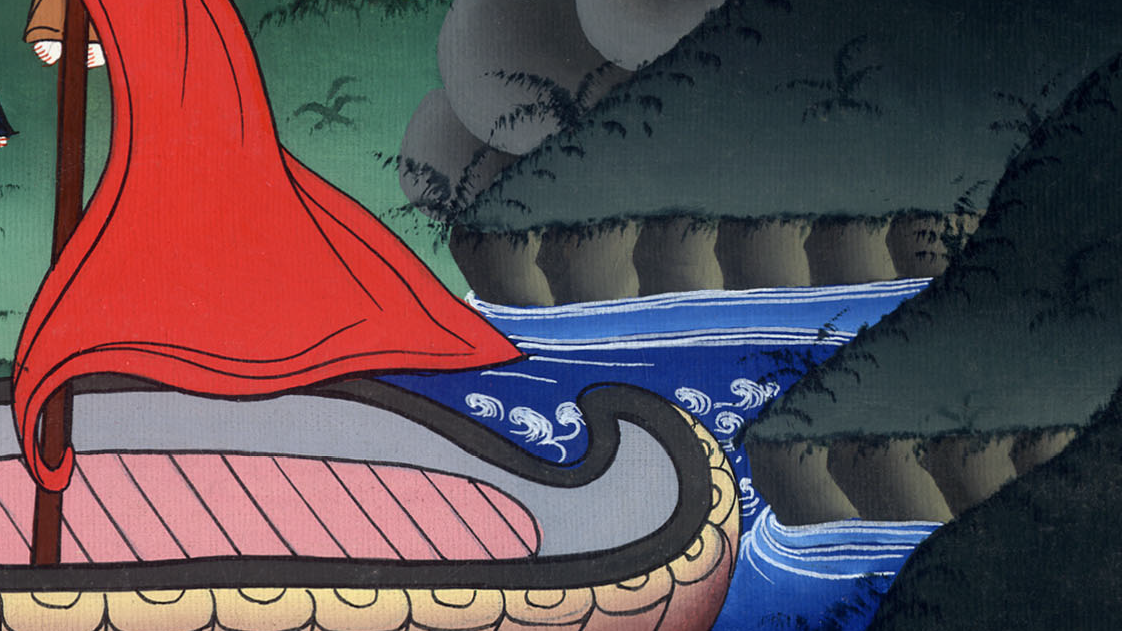 མཛད་པ། 20:6
7བདུན་ཕྲག་གི་ཉིན་དང་པོར་ང་ཚོ་བག་ལེབ་བགོ་བཤའ་རྒྱག་པར་འཛོམས་པའི་ཚེ། པའུ་ལུས་དེའི་སང་ཉིན་ཕར་ཕེབས་པར་དགོངས་པས་ནམ་ཕྱེད་བར་དུ་ཆོས་བསྟན་ཏེ་བཞུགས།
7On the first day of the week we came together to break bread. Since Paul was ready to leave the next day, he talked to them and kept on speaking until midnight.
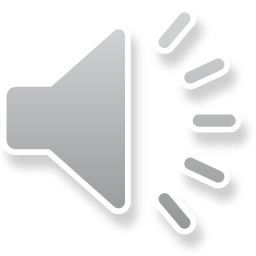 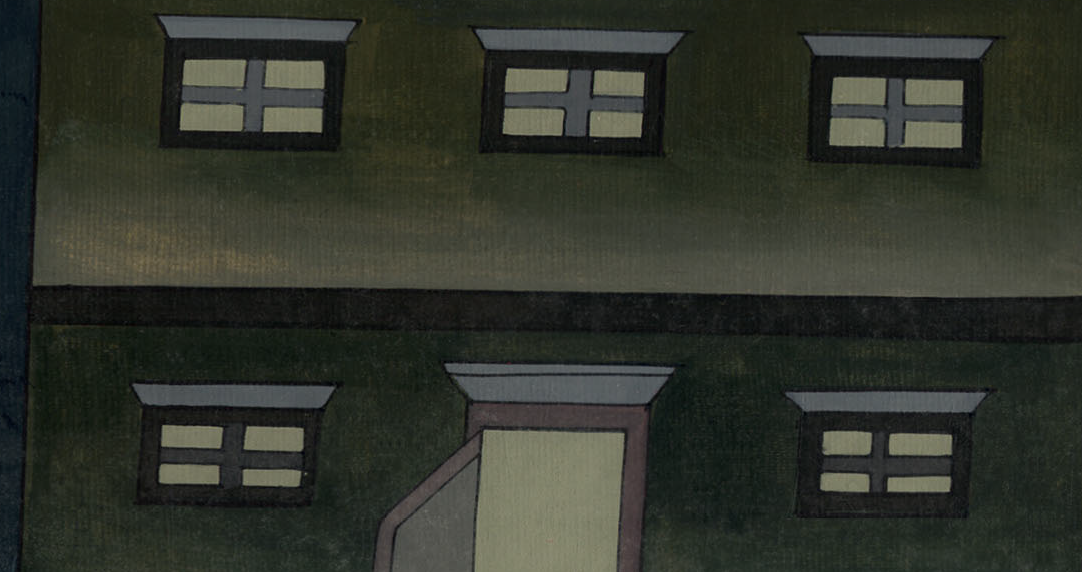 མཛད་པ། 20:7
8ང་ཚོ་ལྷན་དུ་འཛོམས་པའི་ཐོག་ཁང་ལ་མར་མེ་མང་པོ་ཡོད།
8Now there were many lamps in the upper room where we were gathered.
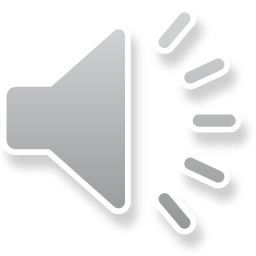 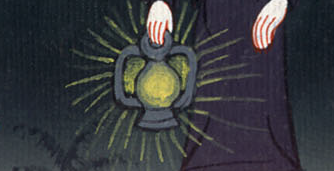 མཛད་པ། 20:8
9ཡང་སྒེའུ་ཁུང་གི་འཁྲིས་སུ་བསྡད་པའི་ཡུ་ཏི་ཀུ་ཞེས་ཟེར་བའི་གཞོན་ནུ་ཞིག་ཡོད་དེ། པའུ་ལུས་ཡུན་རིང་པོར་ཆོས་བསྟན་དུས་ཁོ་གཉིད་ལྗིད་པོ་ཁུགས་པས་ཐོག་ས་གསུམ་པ་ནས་སར་ལྷུངས་པ་དང༌། མི་གཞན་གྱིས་འཁྱེར་དུས་ཤི་ཟིན་ཡོད་དོ།
9And a certain young man named Eutychus, seated in the window, was sinking into a deep sleep as Paul talked on and on. When he was sound asleep, he fell from the third story and was picked up dead.
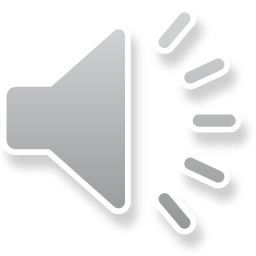 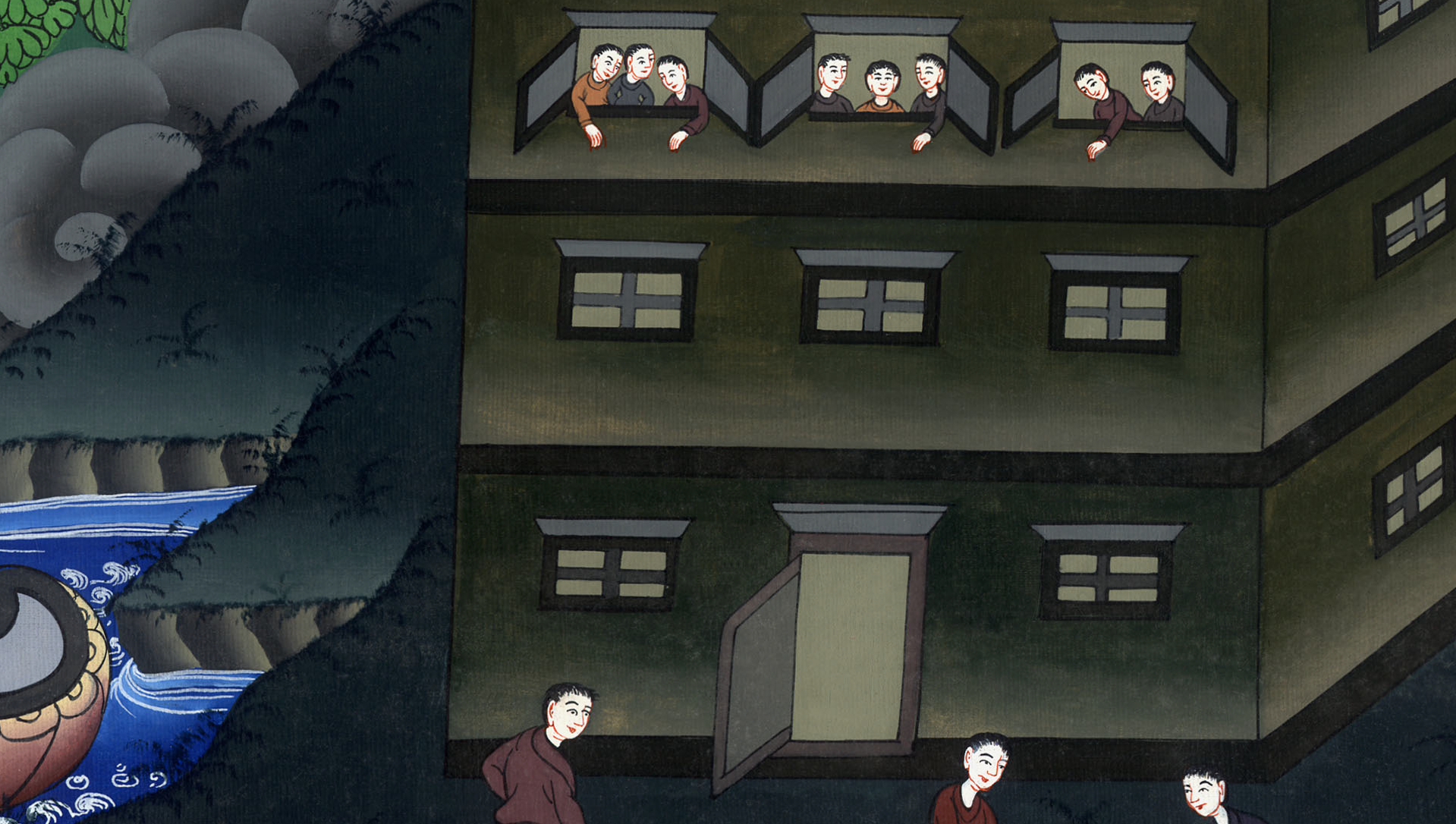 མཛད་པ། 20:9
10པའུ་ལུ་མར་ཕེབས་ནས་རོའི་སྟེང་ལ་བཀབ་ནས་འཐམས། ཁོང་གིས་“གསོན་པོར་འདུག་པས་དངངས་སྐྲག་མ་བྱེད་ཅིག་”ཅེས་གསུངས།
10But Paul went down, threw himself on the young man, and embraced him. “Do not be alarmed!” he said. “He is still alive!”
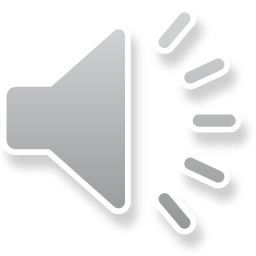 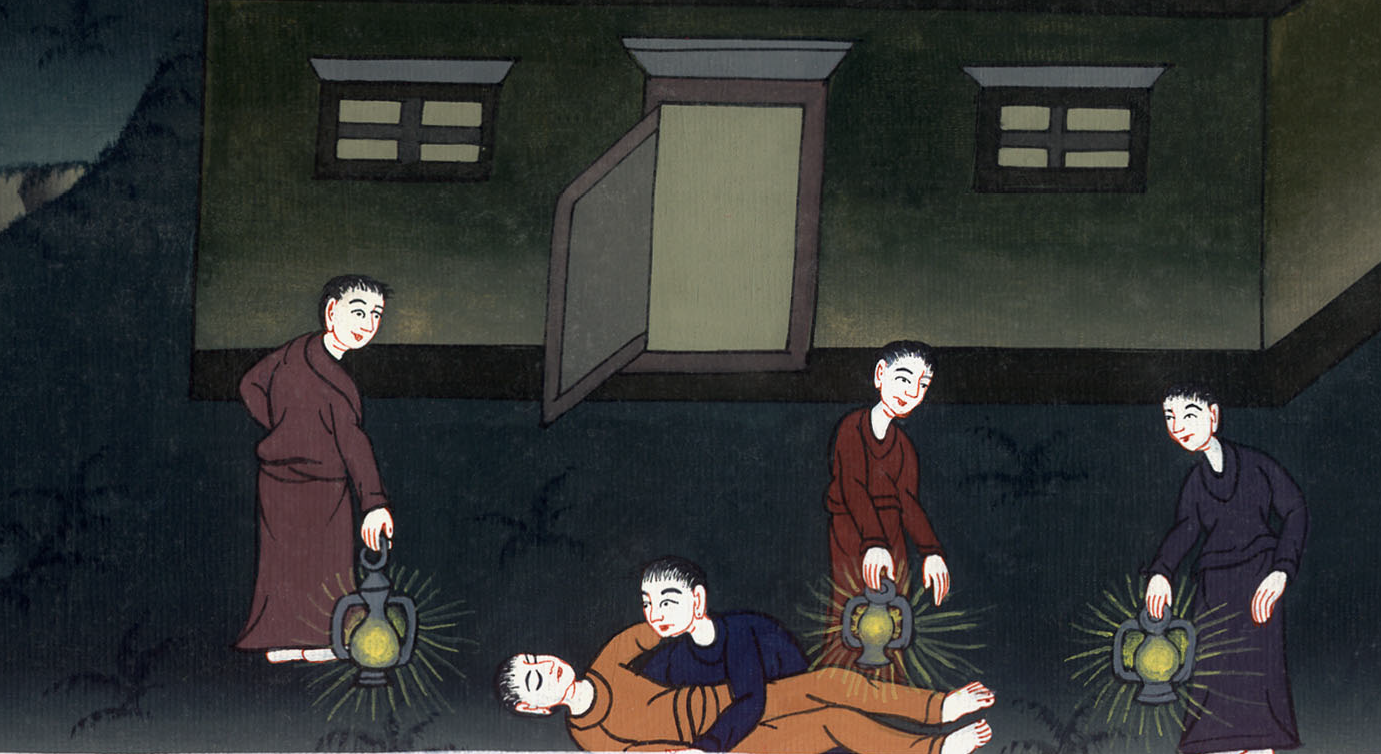 མཛད་པ། 20:10
11ཐོག་ཁང་དུ་ཕྱིར་ཕེབས་ནས་ཁོང་གིས་གཙོ་བོའི་དྲན་རྟེན་གྱི་ཞལ་ཟས་སྤྱོད་པ་དང་ཁ་ལག་བཟས་ཤིང༌། ནམ་ལངས་པའི་བར་དུ་ཁོ་ཚོ་དང་གསུང་གླེང་མང་པོ་མཛད་ནས་ཕར་ཕེབས།
11Then Paul went back upstairs, broke bread, and ate. And after speaking until daybreak, he departed.
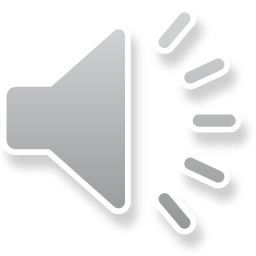 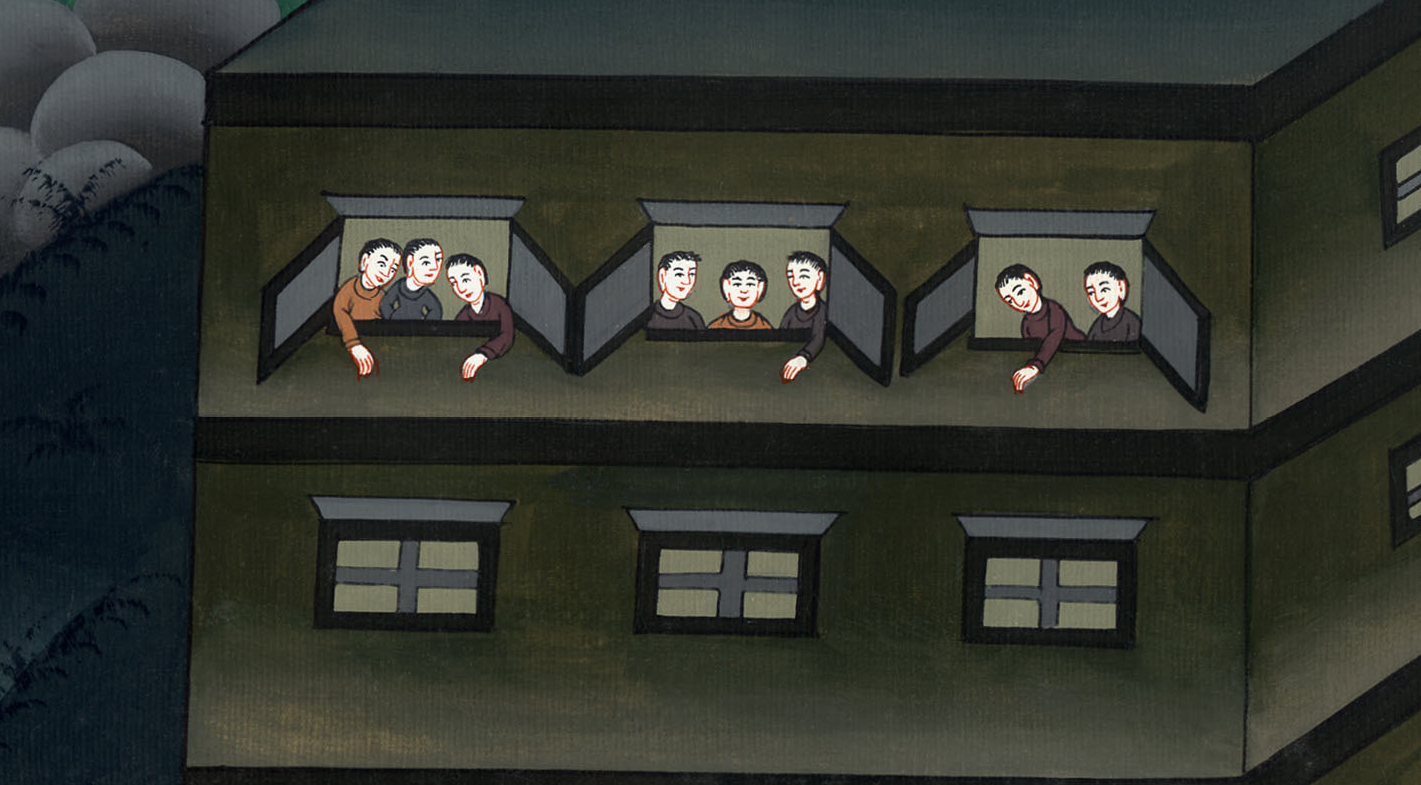 མཛད་པ། 20:11
12གསོན་པོའི་གཞོན་ནུ་དེ་ནང་ལ་འཁྲིད་པས་ཁོ་ཚོ་སེམས་ཤིན་ཏུ་གསོ་བར་གྱུར།
12And the people were greatly relieved to take the boy home alive.
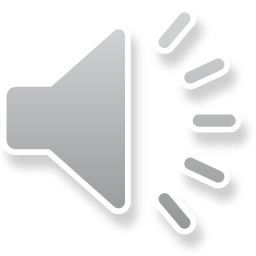 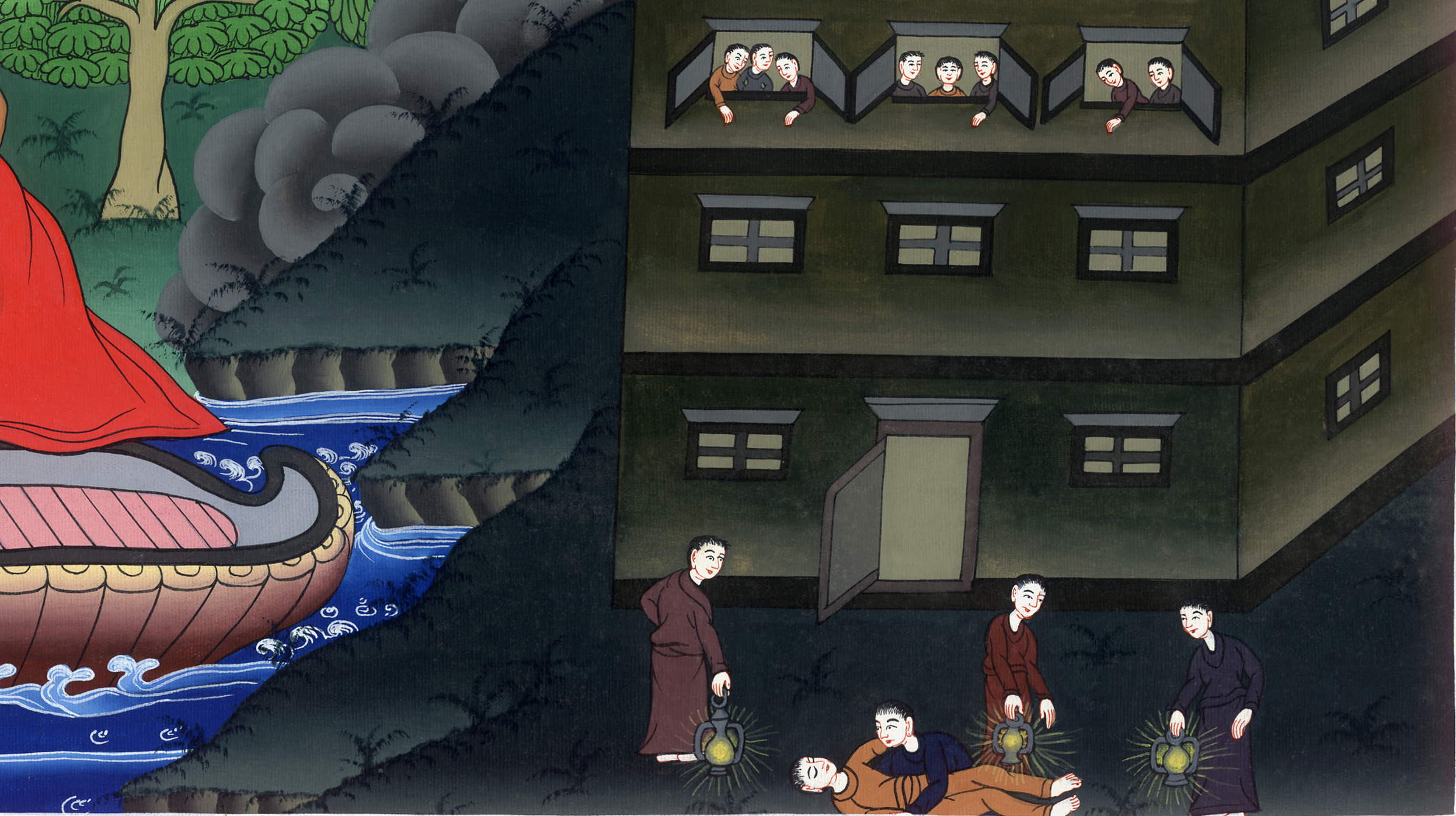 མཛད་པ། 20:12